Od koncepcji po prototyp, czyli przychodzi inżynier do lekarza
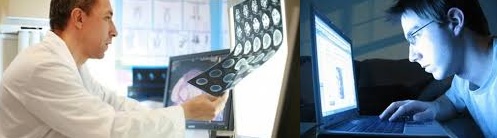 [Speaker Notes: „Od koncepcji po prototyp, czyli przychodzi inżynier do lekarza.” Koncepcja, prototyp, lekarz, inżynier, czyli właściwie o co chodzi? Odpowiedzią są dwa kluczowe słowa współpraca i komunikacja. Liczne spotkania, konieczność dojazdów generują wzrost wydatków jak i wydłużenie czasu pracy.]
Nasz zespół
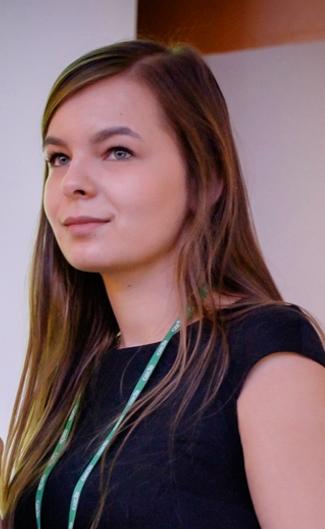 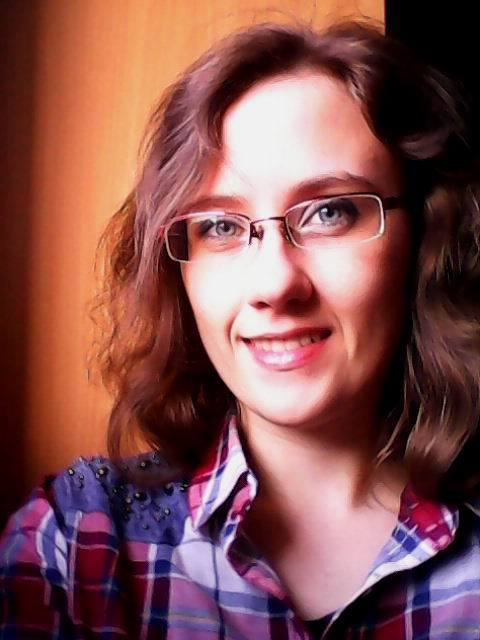 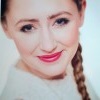 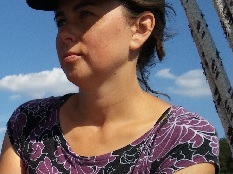 Anna Czaja                       Karolina Chylińska    
              Politechnika Gdańska,    Gdański Uniwersytet
              PRO-MED sp. z o.o.           Medyczny                    Ewa Kozłowska               Paulina Pałasz
                                                                                               Politechnika Gdańska   Gdański Uniwersytet    
                                                                                                                                        Medyczny
[Speaker Notes: Nasz zespół chce pokazać jak tą współpracę ułatwić, czyli przyśpieszyć, zwiększyć jej efektywność, a co najważniejsze “wymusić” tą współpracę pomiędzy odmiennymi środowiskami, lekarzem a inżynierem.]
Jak pracujemy
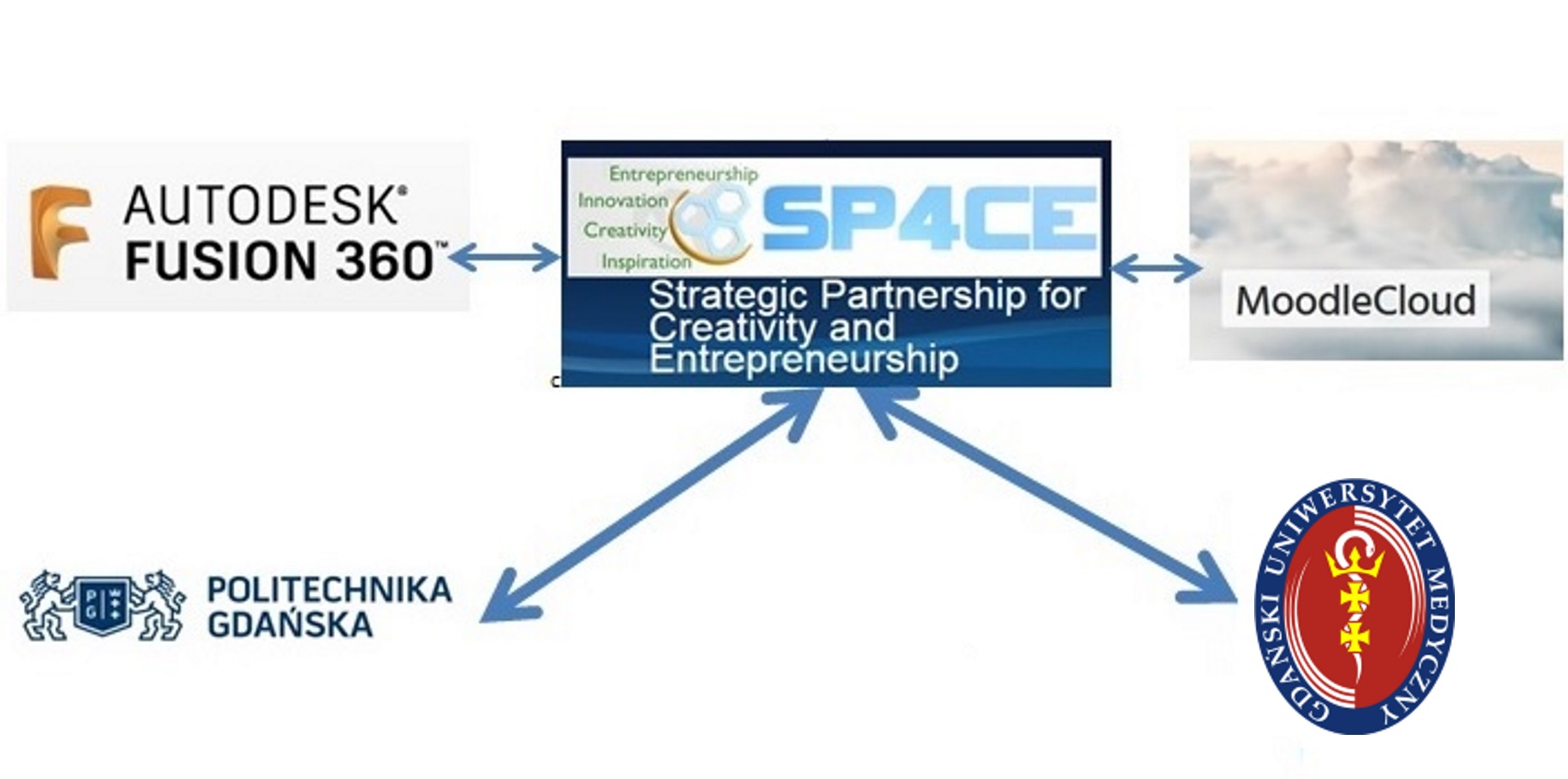 [Speaker Notes: Nasza propozycja to współpraca w chmurze z wykorzystaniem SP4CE, Fusion 360, Moodle Cloud.]
SP4CE - Partnerstwo strategiczne na rzecz kreatywności i przedsiębiorczości
Głównym celem projektu SP4CE było opracowanie e-learningowych narzędzi  dla współpracy między studentami, przedstawicielami przedsiębiorców i nauczycielami.
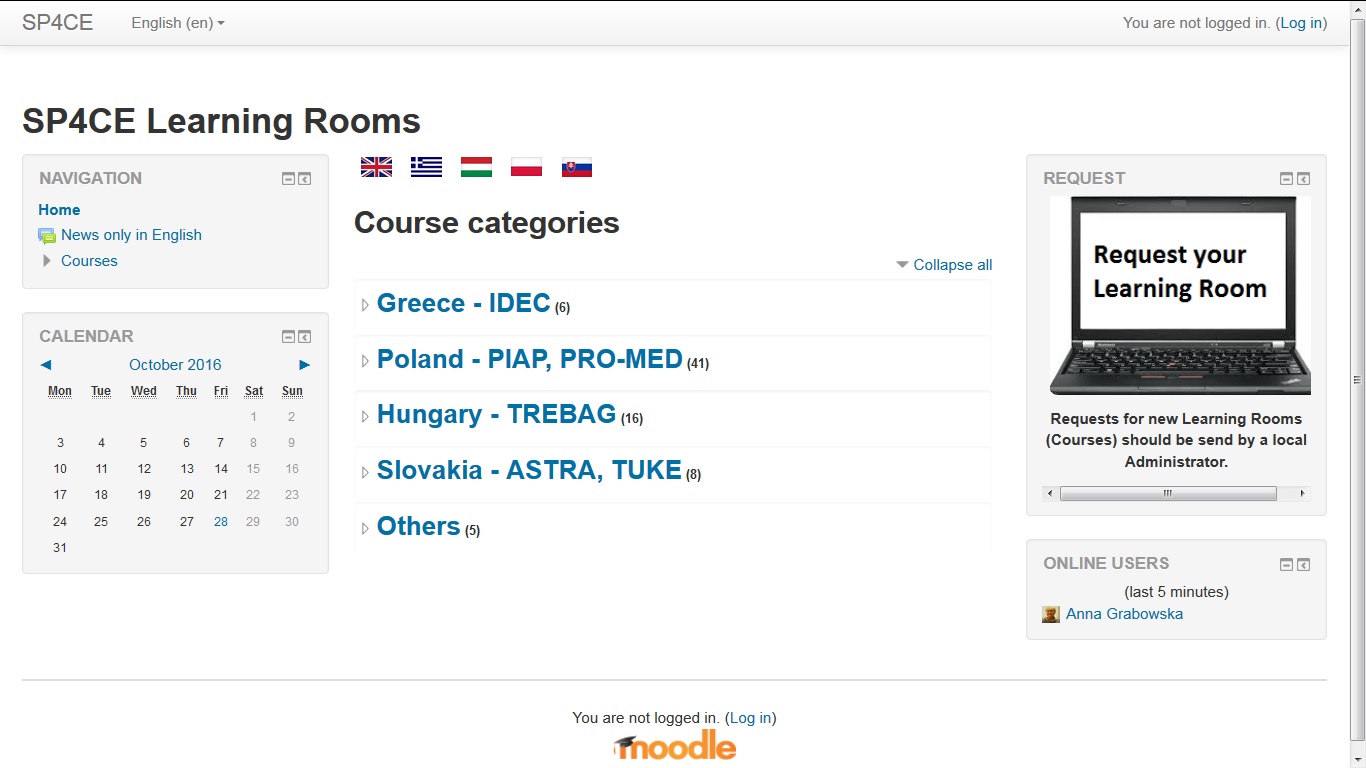 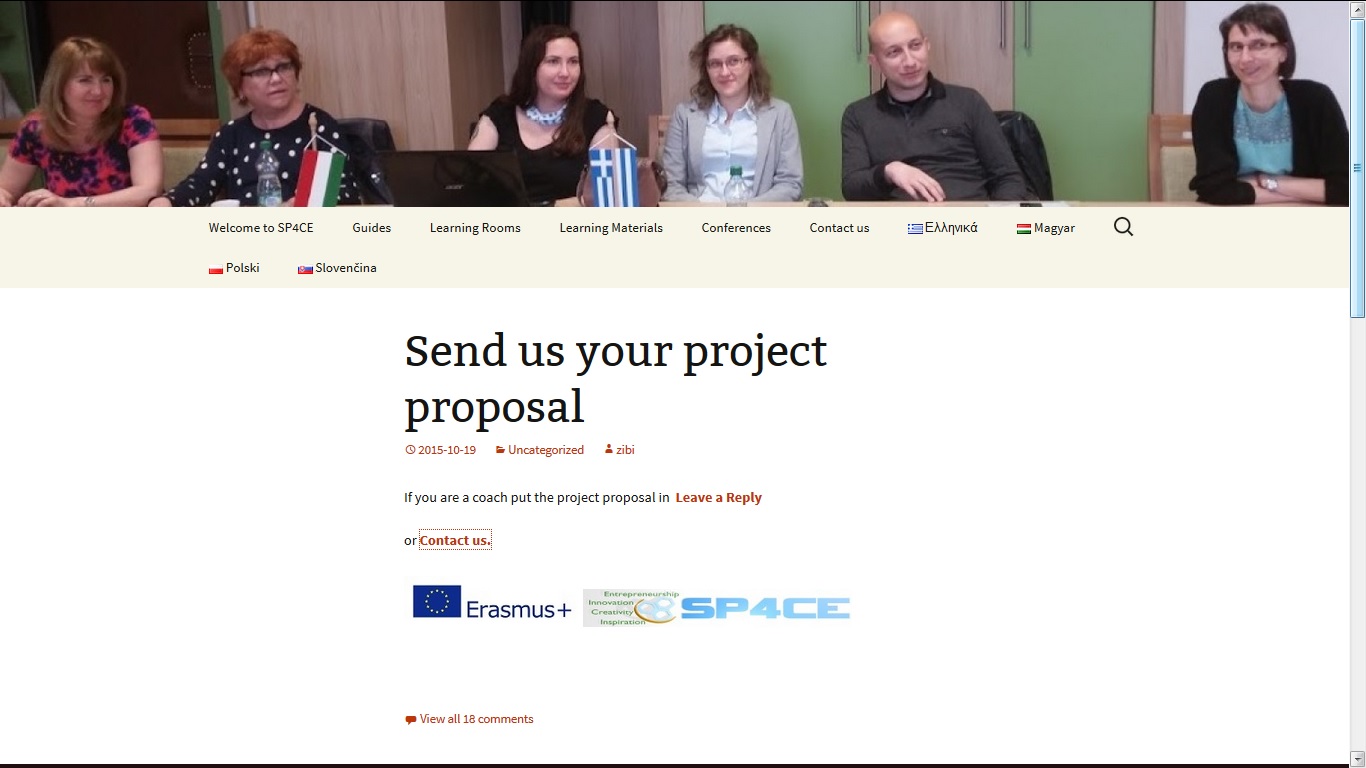 [Speaker Notes: Platforma SP4CE wspiera  współpracę pomiędzy uczelniami wyższymi a biznesem.]
Współpraca na platformie SP4CE
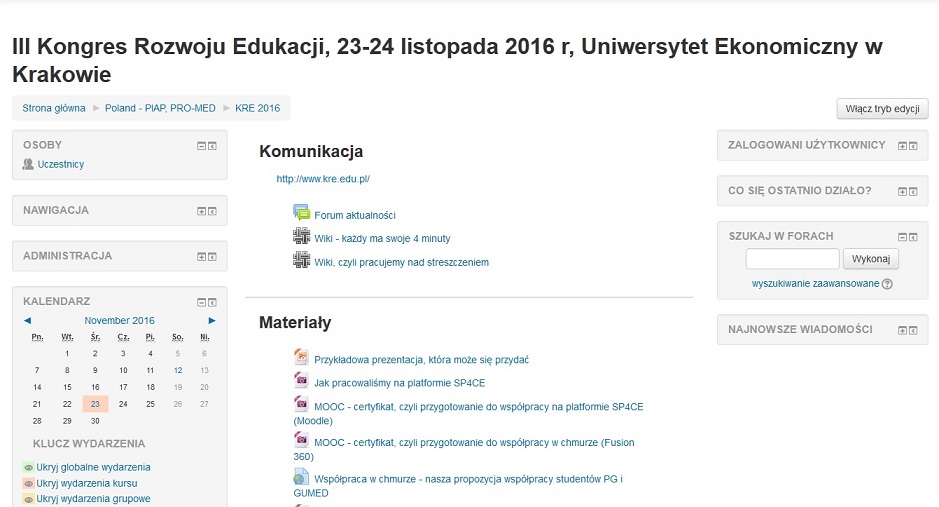 [Speaker Notes: I tak wybrane aktywności SP4CE umożliwiły nam pracę zespołową nad naszą prezentacją Famelab.]
Praca w chmurze
Praca odbywa się na serwerze, a właściwie w sieci serwerów. 
Komputery/urządzenia mobilne służą jako punkt dostępu, a nie jako miejsca do
archiwizowania plików. 
Zalety:
obniżenie kosztów IT
 wygodny dostęp do aplikacji
wysoki poziom bezpieczeństwa danych
dostęp z urządzeń mobilnych
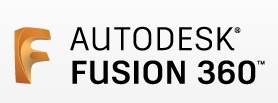 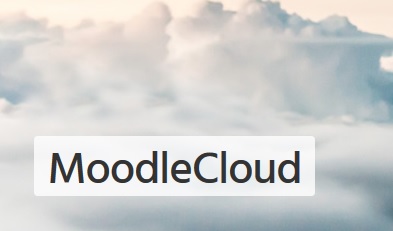 [Speaker Notes: Pracując w chmurze nie jesteśmy ograniczeni wyłącznie do własnego komputera i własnych plików. Mając wygodny dostęp do aplikacji również z urządzeń mobilnych obniżamy koszty IT zapewniając jednocześnie wysoki poziom bezpieczeństwa danych.]
Praca w chmurze – zalet ciąg dalszy
Udostępnianie innym użytkownikom dokumentu do podglądu lub edycji
Komentowanie rezultatów pracy
Narzędzia do komunikacji synchronicznej, np.  wideoczat lub czat tekstowy
Kontrola wersji, pozwalająca cofnąć zmiany wprowadzone przez współpracownika
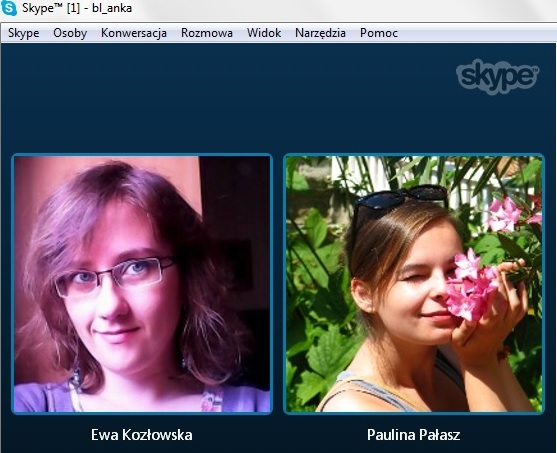 [Speaker Notes: Praca w chmurze ułatwia  udostępnianie dokumentów,  kontrolę ich wersji, komentowanie rezultatów pracy, korzystanie z narzędzi do komunikacji synchronicznej.]
Fusion 360
Fusion 360 jest pierwszym narzędziem 3D CAD, CAM oraz CAE, jedynym w swoim rodzaju. Fusion 360 łączy cały proces rozwoju produktu w ramach jednej platformy chmurowej.
Zalety:
Działa zarówno na komputerach PC              jak i MAC
Przeglądarka projektów pozwala otwierać kilkadziesiąt formatów plików używanych w branży projektowej
Duża ilość ogólnodostępnych                           i darmowych materiałów szkoleniowych
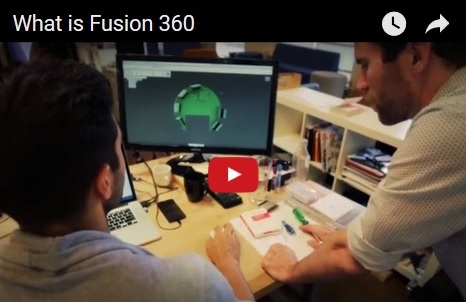 https://www.youtube.com/results?search_query=what+is+fusion+360
[Speaker Notes: Do współpracy wielobranżowej proponujemy Fusion 360, narzędzie które łączy cały proces rozwoju produktu w ramach jednej platformy chmurowej.  
Fusion 360 działa zarówno na komputerach PC jak i MAC,  pozwala otwierać kilkadziesiąt formatów plików.]
Przygotowanie do współpracy                    - szkolenia MOOC
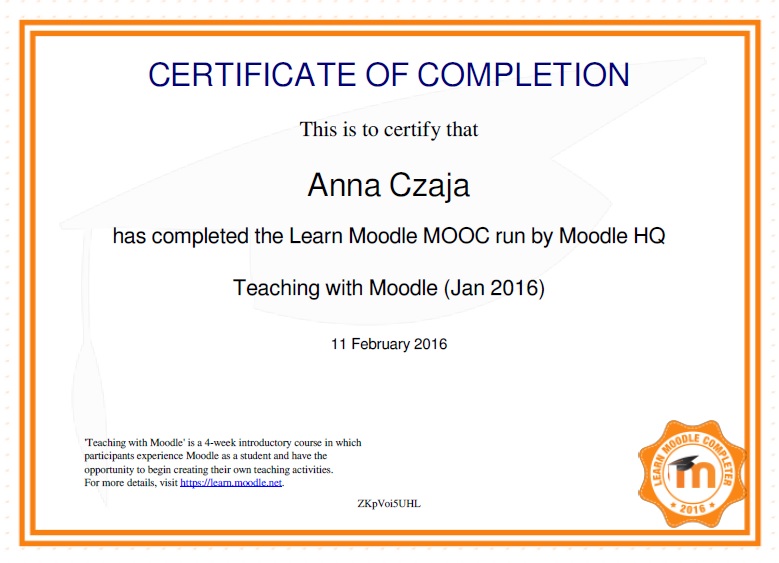 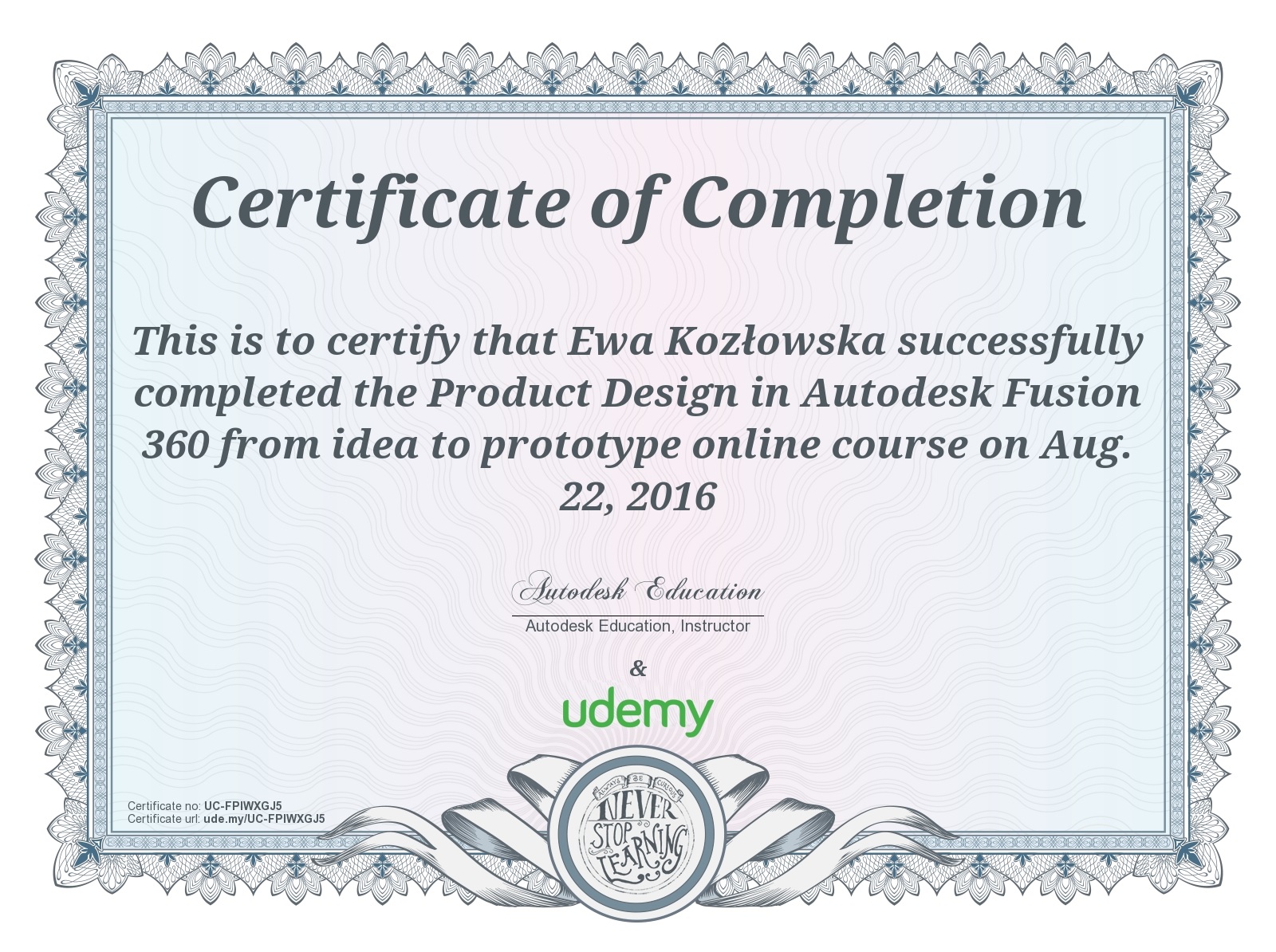 [Speaker Notes: Przygotowanie do współpracy umożliwiły nam szkolenia MOOC – Fusion 360 oraz Teaching with Moodle.]
Podstawy Fusion 360 w Moodle Cloud
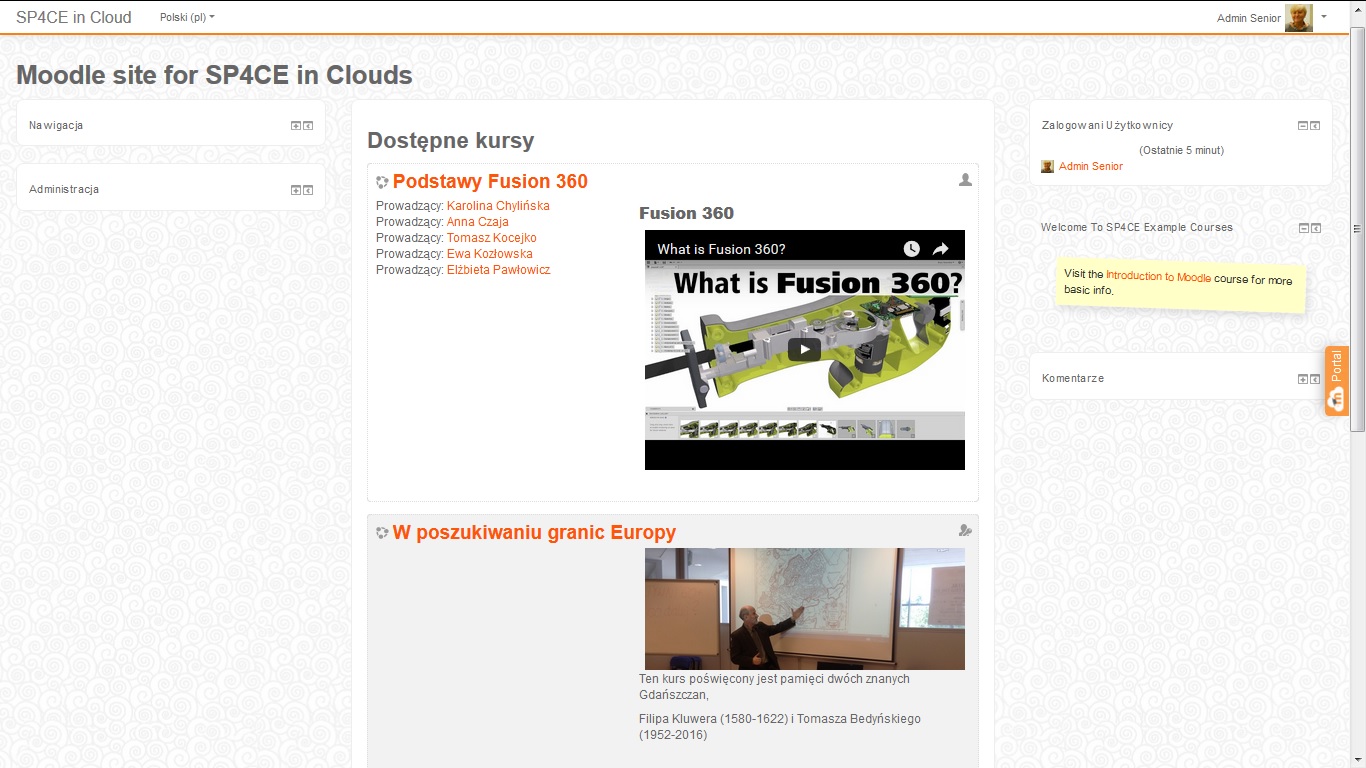 [Speaker Notes: Obecnie pracujemy nad uruchomieniem szkolenia "Podstawy Fusion" na platformie Moodle Cloud.]
Zalety projektu w relacji lekarz - inżynier
Ułatwienie komunikacji
Interdyscyplinarne zadania
Dzielenie się wiedzą i doświadczeniem 
Podnoszenie własnych kwalifikacji 
Fuzja odrębnych dziedzin nauki
[Speaker Notes: Narzędzia ułatwiające współpracę poznaliście. Zapytacie, co nam daje ta współpraca? Środowisko medyczne raczej jest konserwatywne. Trudno otwieramy się na zmiany. I dlatego należy  ułatwiać relacje interdyscyplinarne. Wiadomo jest, że lekarz nie zna się na biomechanice ani na materiałoznawstwie a inżynier nie potrafi leczyć. Współpracując dzielmy się naszą wiedzą i podnosimy nasze kwalifikacje.]
Interdyscyplinarny przepływ informacji
Lekarz
Inżynier
Pacjent
Diagnostyk
Przedsiębiorca
[Speaker Notes: Zależało nam, aby przepływ informacji był płynny pomiędzy specjalistami. Pozwala nam to stworzyć jak najlepsze rozwiązanie dla pacjenta.]
Pacjent zgłasza się do lekarza
Rekonstrukcja pseudotrójwymiarowa - badanie tomografii komputerowej.
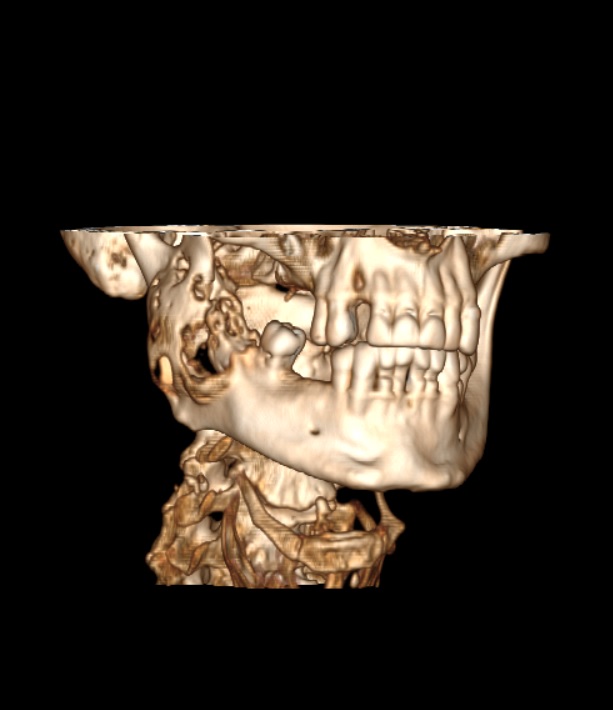 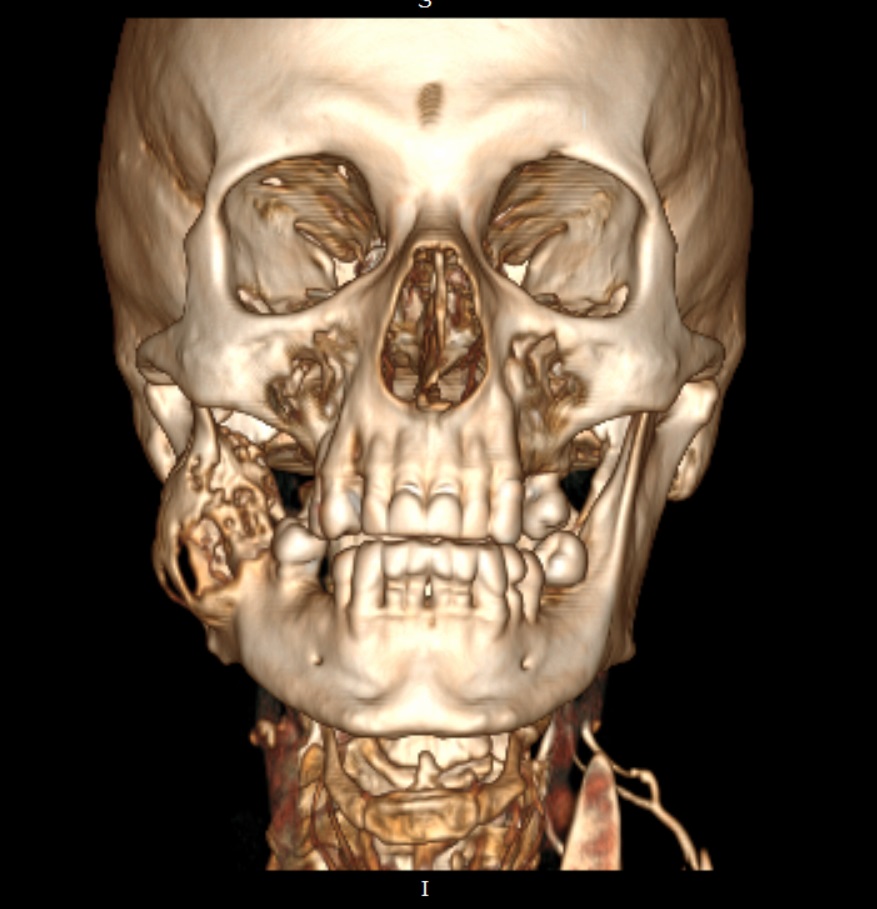 [Speaker Notes: A teraz konkretny przykład. Pacjent przychodzi do lekarza i podaje asymetrię w obrębie prawej strony twarzy. 
Badanie fizykalne potwierdza powiększenie żuchwy. Czy jest to zmiana onkologiczna? 
Potwierdzenie lub wykluczenie  umożliwi  badanie tomografii komputerowej.]
Badanie tomografii komputerowej
Płaszczyzna poprzeczna                                     Płaszczyzna czołowa
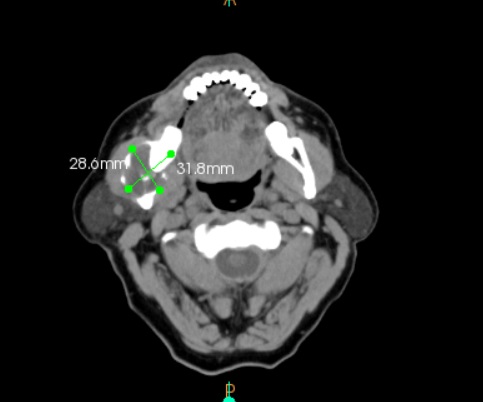 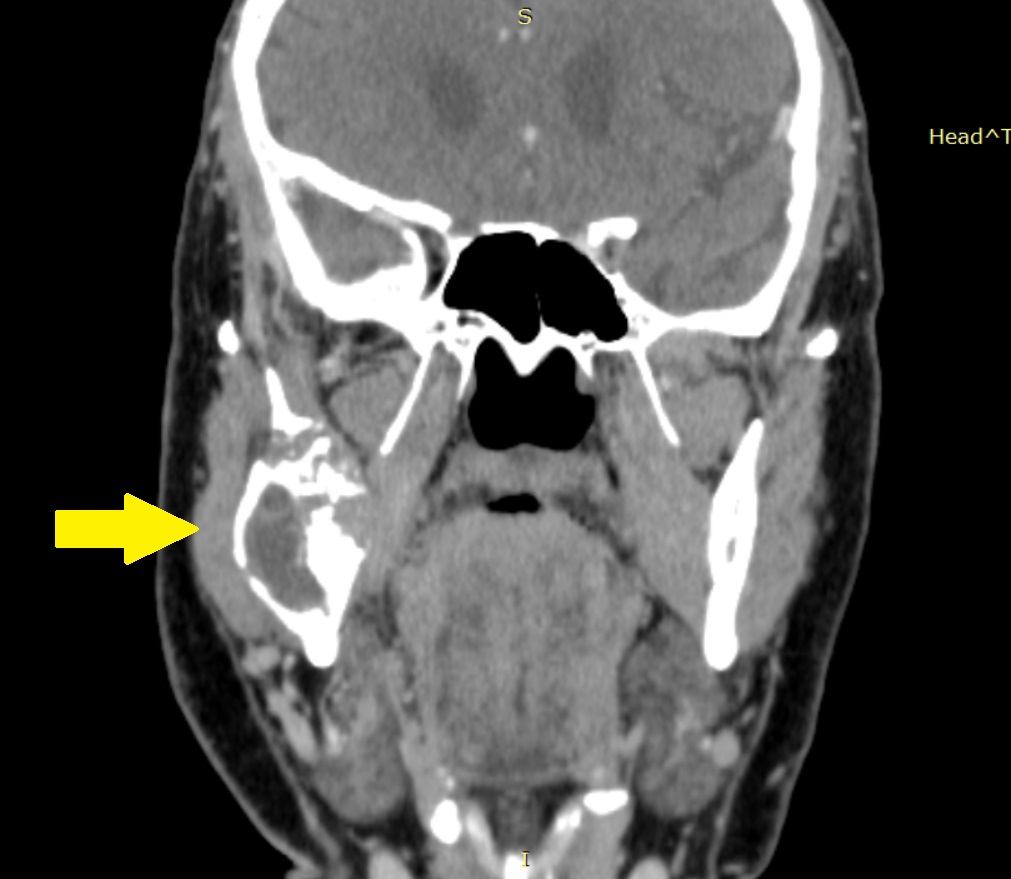 [Speaker Notes: Technik wykonuje zdjęcie. Następnie przesyła do lekarza radiologa. Faktycznie zmiany mogą wskazywać na proces rozrostowy.]
Badanie  patomorfologiczne
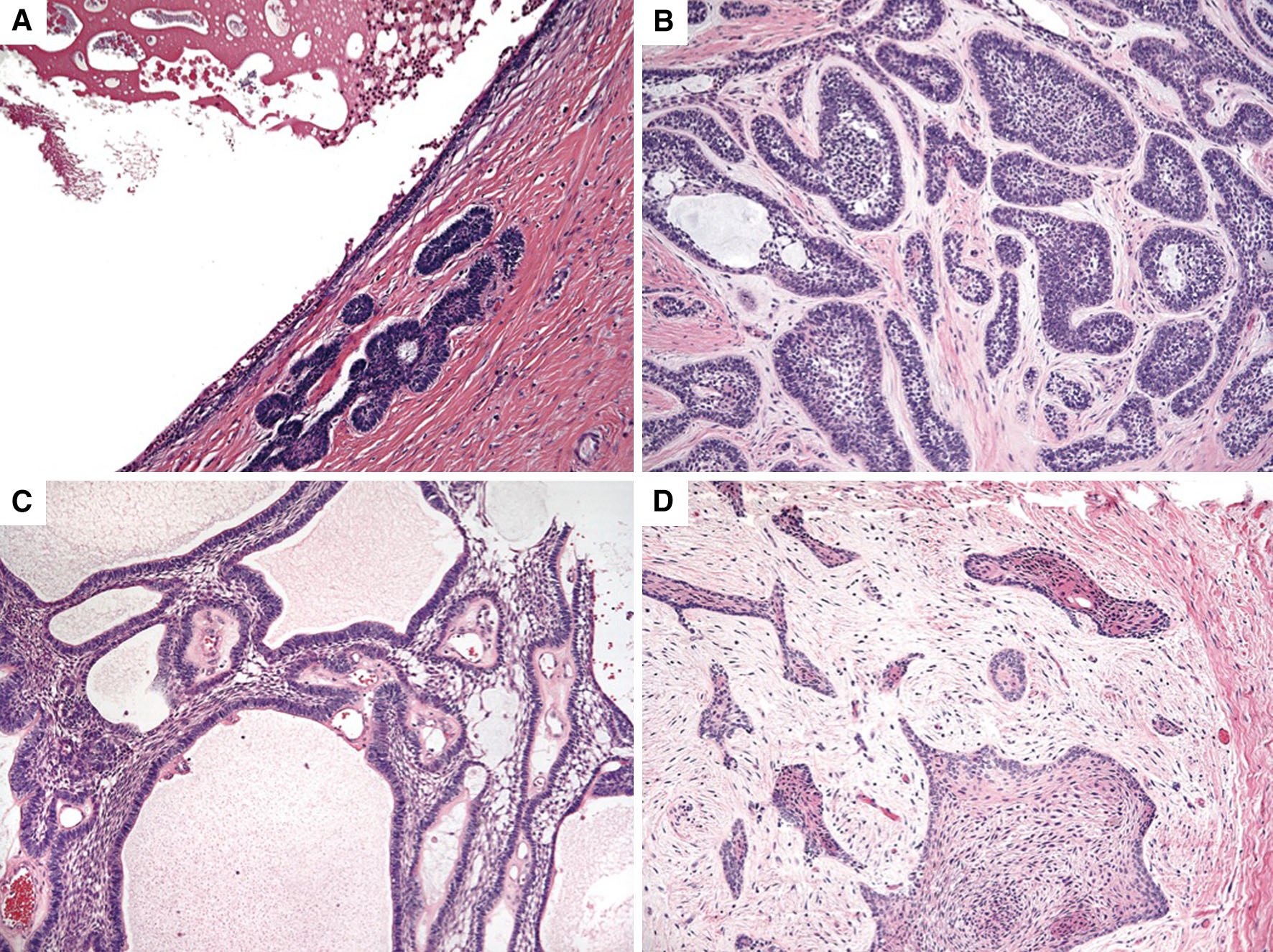 Ameloblastoma:A Unicystic (jednokomorowy), B follicular  (pęcherzykowy), C plexiform, D desmoplastic (desmoplastyczny)




Źródło:  McClary AC, West RB, McClary AC, et al. Ameloblastoma: a clinical review and trends in management. Eur Arch Otorhinolaryngol 2016;273:1649–61
[Speaker Notes: Chirurg szczękowo-twarzowy robi biopsję. Patomorfolog następnie ocenia pod mikroskopem pobraną tkankę. Szkliwiak. 
Trzeba leczyć, w sensie wyciąć i to jak najszybciej.]
Planowanie leczenia
Tworzenie odbicia lustrzanego strony zdrowej w tworzeniu implantu indywidualnego
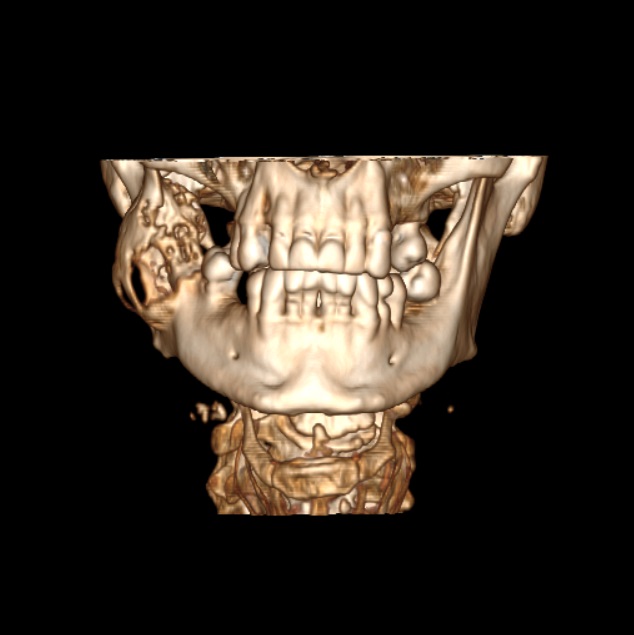 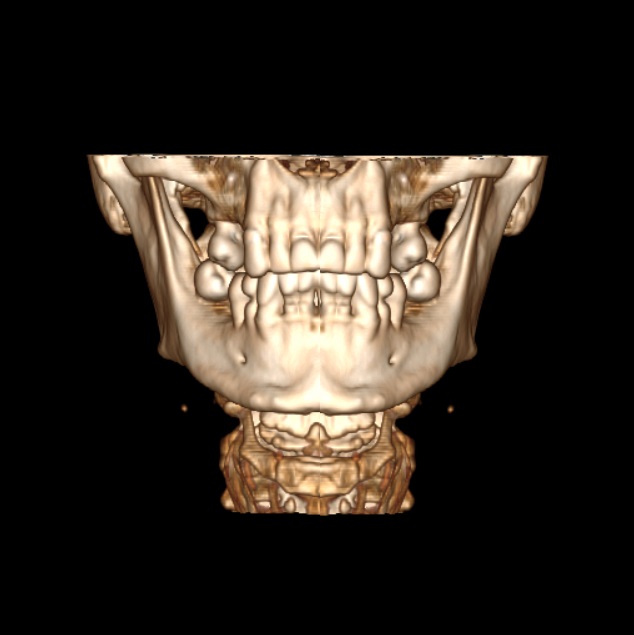 [Speaker Notes: Do działań dołączają się chirurdzy i inżynierowie,  proponują  rozwiązanie, które pozwoli usunąć nowotwór bez okaleczenia pacjenta.]
Zdjęcie projektu 3D z Fusion 360
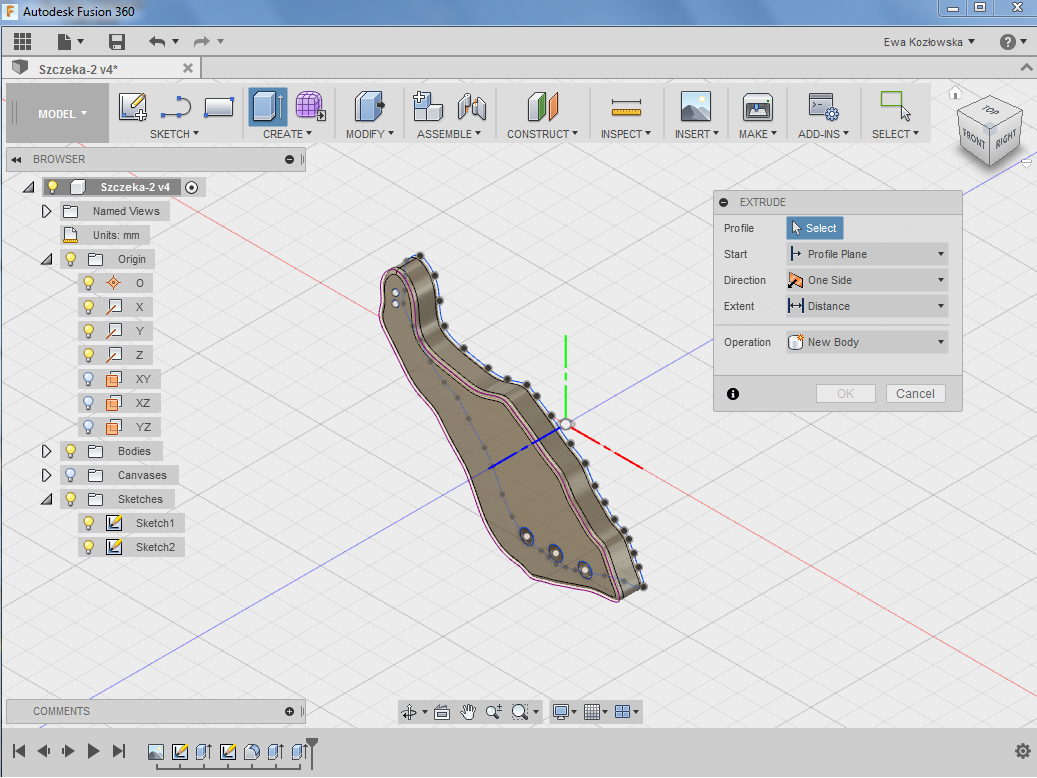 [Speaker Notes: Po uwzględnieniu wymagań chirurgicznych, inżynier przekłada obraz 3D tomografii komputerowej na program wspomagający projektowanie implantu.  
Po kilku tysiącach kliknięć w Fusion 360 i konsultacjach z lekarzem mamy nasz projekt 3D.]
Zdjęcie po wydruku
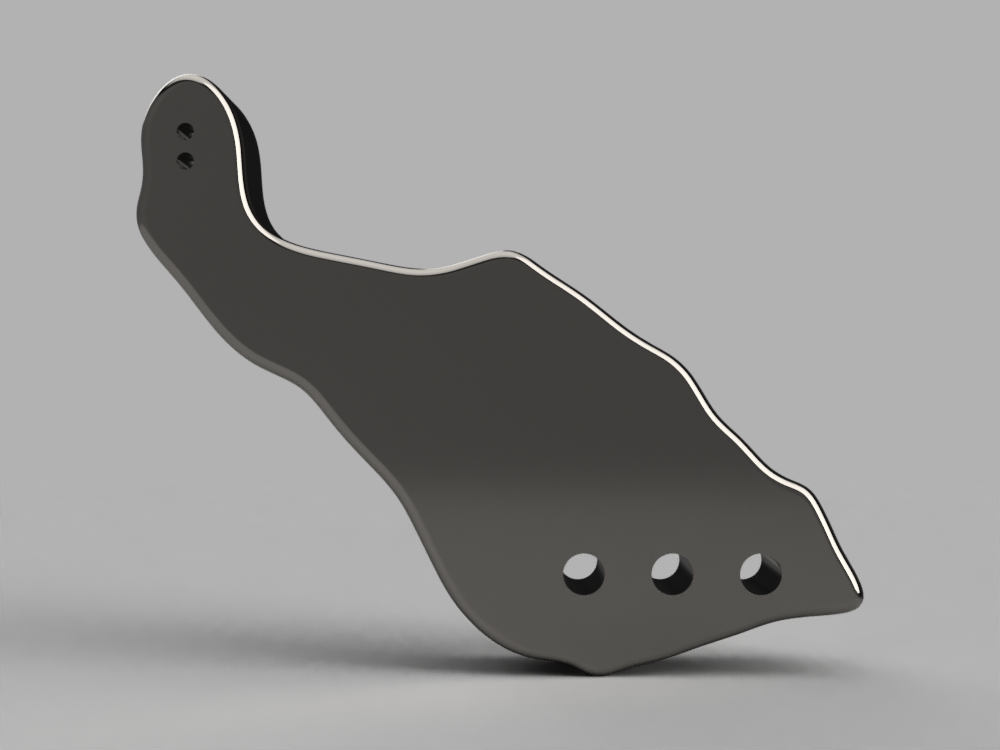 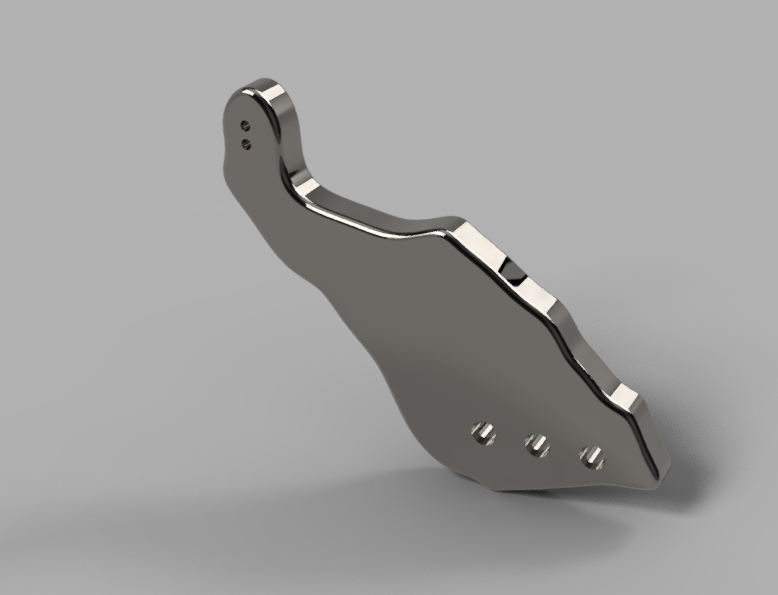 [Speaker Notes: Po zakceptowaniu projektu przez lekarzy, inżynierów i konsultantów drukujemy i sterylizujemy implant.]
Końcowy efekt współpracy
[Speaker Notes: Po ciężkiej i długotrwałej pracy chirurgów, nowotwór wycięty, implant wszczepiony, pacjent zadowolony. 
No może jeszcze nie jest zadowolony w pełni, musi  poczekać na zejście opuchlizny]
Dziękujemy i zapraszamy do współpracy na platformie sp4ce.eu
Dziękujemy naszym konsultantom
Annie Grabowskiej i Wojciechowi Grabowskiemu
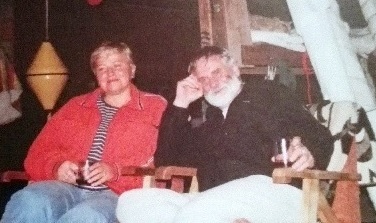 [Speaker Notes: Dziękujemy i zapraszamy do współpracy na platformie sp4ce.eu]